Публично изказване по житейски проблем
1. Особености на публичното изказване
Всяко изказване има тема, предмет и цел. Ситуацията на общуване при публичното изказване има някои особености:
говорещият поставя пред събралата се общност някакъв важен за нея проблем, който трябва да  се реши;
слушащите са заинтересувани от решаването на проблема;
целта е не само да се намери решение, но и да се мотивира публиката да пристъпи към конкретни действия.
проблѐм
Значение на думата проблем
Сложен въпрос, който изисква разрешаване, изучаване, изследване.
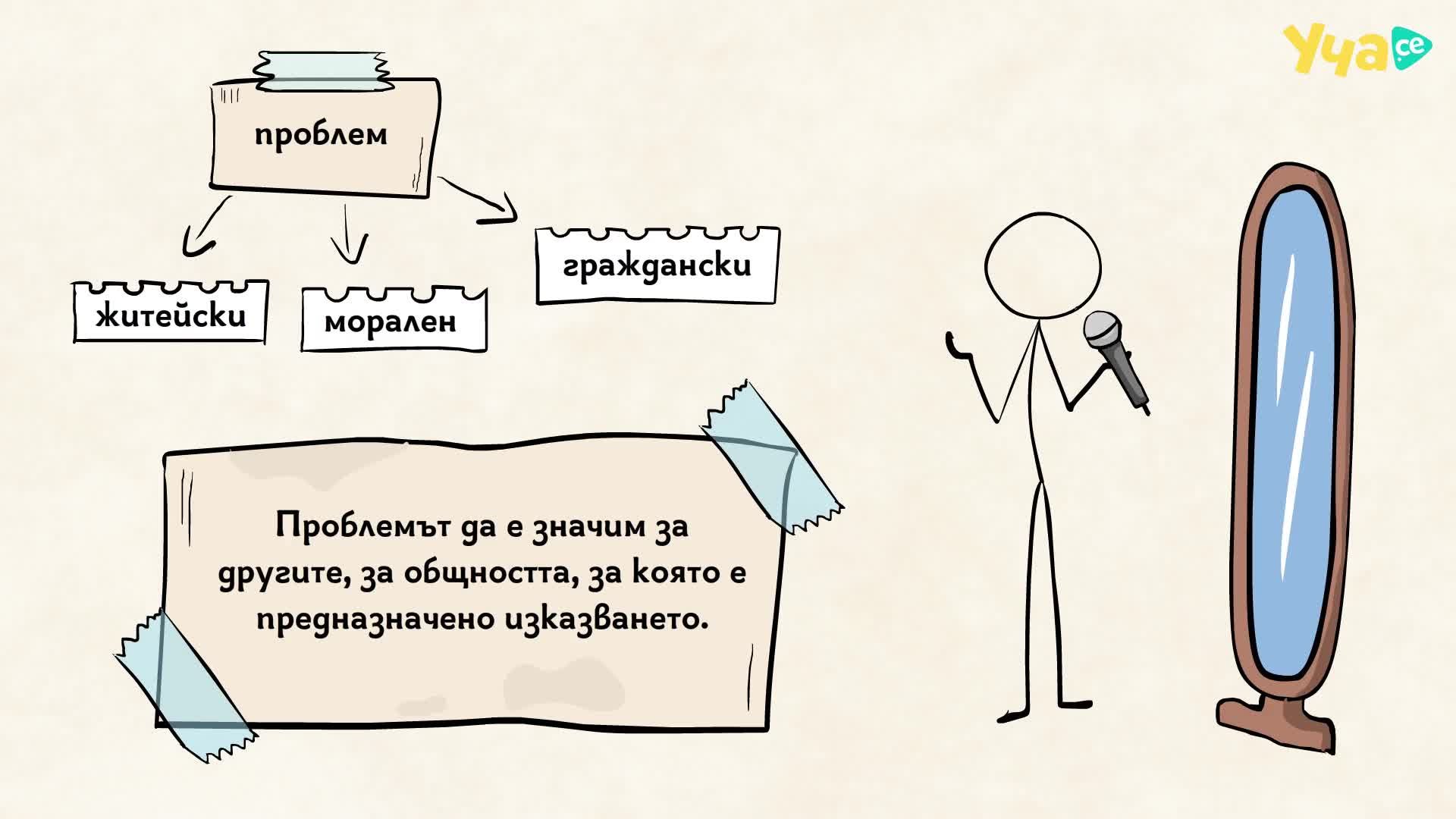 Какво е проблем?
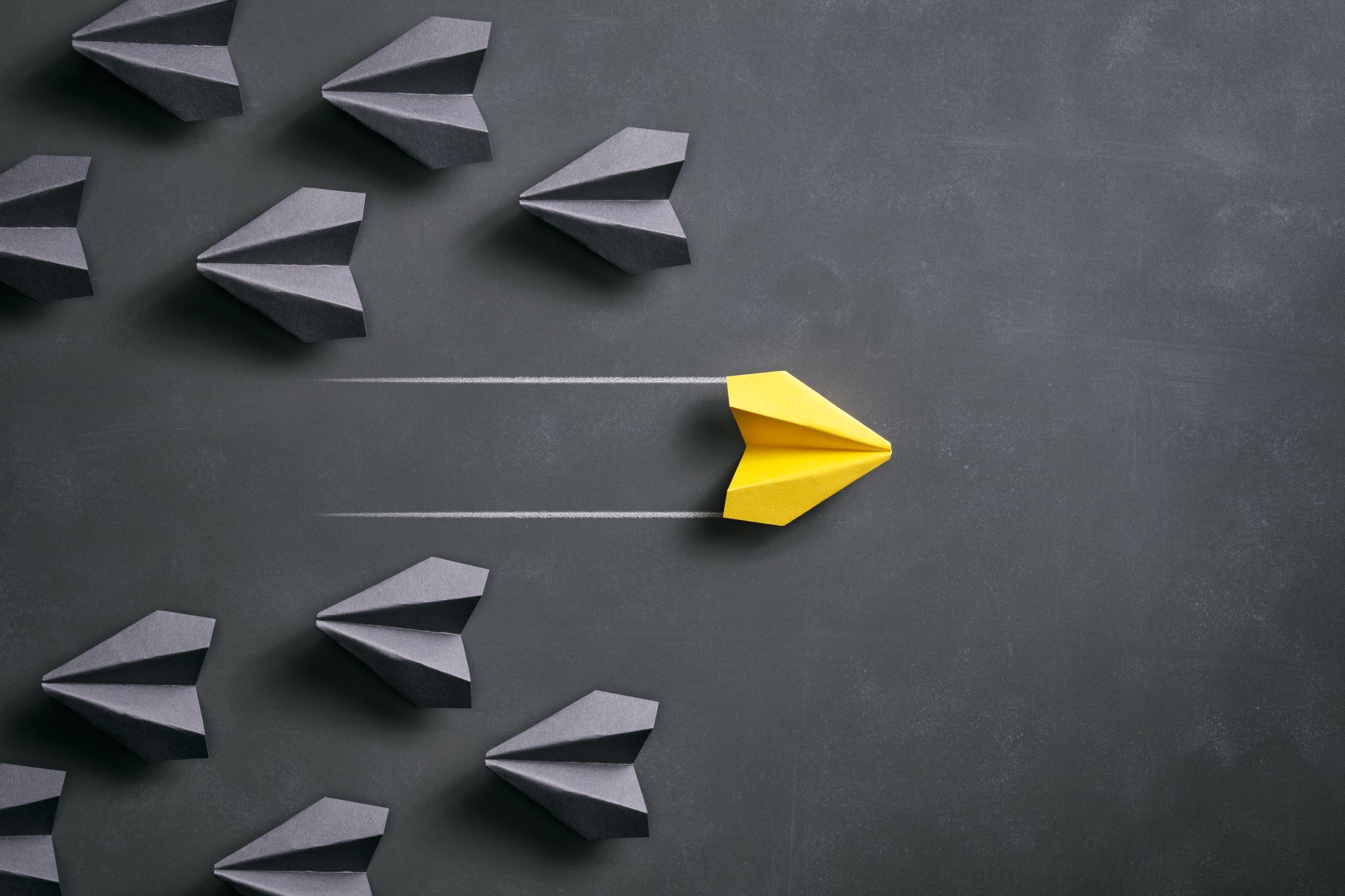 2. Структура на публичното изказване:
Въведение – встъпителни думи, които въвеждат слушателите в темата и поставят проблема, който ще се обсъжда.
Същинска част – съдържа теза и аргументи. 
     Говорещият трябва да изясни проблема от всички страни и да предложи решение. Това решение трябва да бъде аргументирано, за да бъде възприето от публиката като единствено вярното. Защото целта на речта е да подтикне общността към някакви конкретни действия.
Заключителна част – затвърждава тезата.
3. Как да бъдем добри оратори:
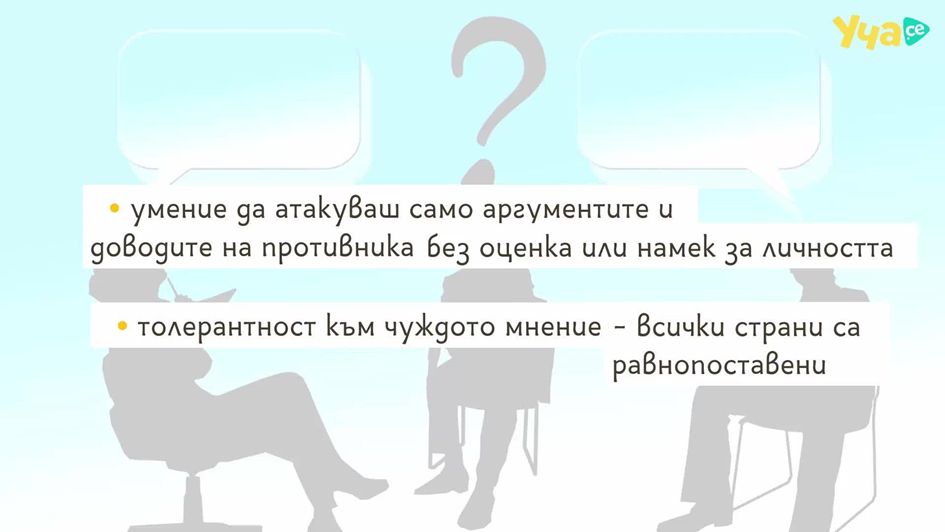 ОРА̀ТОР м. 
1. Лице, което произнася реч, което говори на обществено място, пред събрание; говорител. 
2. Човек, който се отличава с голямо красноречие, който има дарба, умение да говори на обществени места, пред публика.
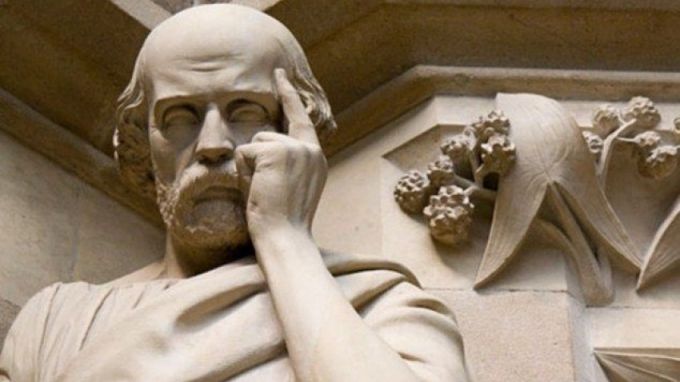 4. Правила добро общуване:
Общи принципи на реторичното изкуство:

Яснота на обществения
 интерес;
Яснота на мисълта;
Яснота на говора. 
				      Аристотел
5. Стъпки при обсъждането на житейски проблем:
Когато подготвяме публично изказване по житейски въпрос, най-напред трябва да си изясним следните неща:          

А) Защо поставяме проблема?      
     
Възможностите са три: 

да разгледаме задълбочено проблема от всички страни (рефлексия); 

да намерим най-подходящото решение от няколко възможности (казус) и да убедим публиката да се присъедини към решението, в което ние искрено вярваме (апел). При решаване на житейски въпроси най-често се срещаме с втория случай. 

имаме няколко възможни решения, от които трябва да се избере най-доброто. Затова публичното изказване по житейски въпрос най-често се построява като казус.
5. Стъпки при обсъждането на житейски проблем:
Б) Каква е целта на изказването?           
 Тук също възможностите за избор се свеждат до един-два: да се намери приемливо за всички решение и да се обсъди как то да се реализира на практика.           
В) Каква е очакваната ответна реакция?           
 И тук възможностите се свеждат до практическо изпълняване на взетото общо решение. След като си изясним основните изисквания към изказването, можем да пристъпим към неговото построяване.  В началото трябва да се постави проблемът и да се откроят по възможност всички негови страни. Това ще помогне както на говорещия, така и на слушащите да намерят най-доброто решение.
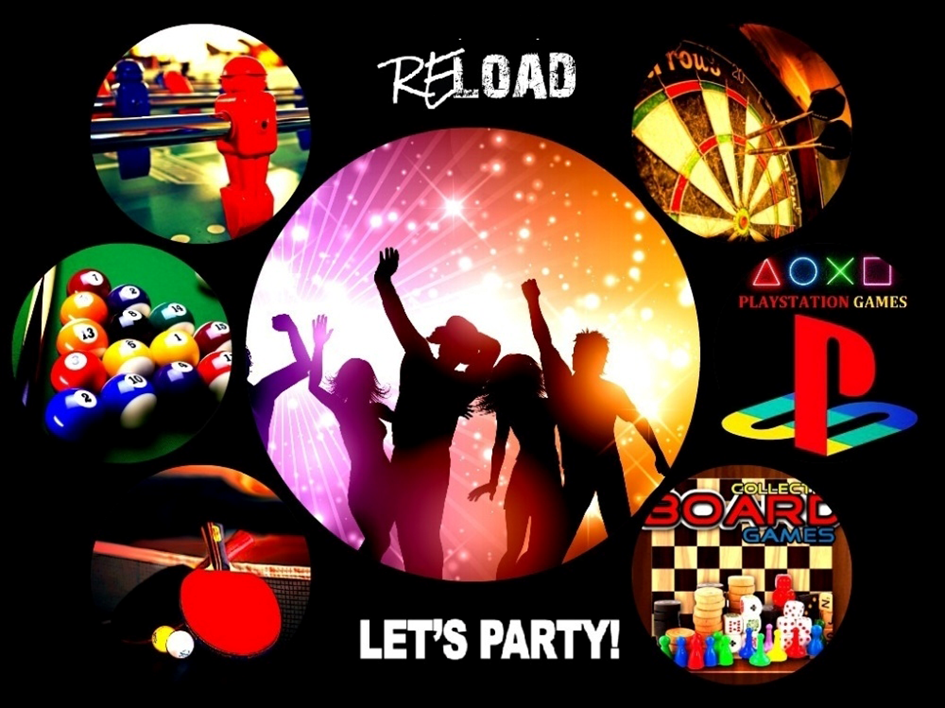 Упражнение
Гледайте видеото, след което направете упражнението по-долу: https://www.youtube.com/watch?v=HNx98CPlhlI
Примерна ситуация:          
Ваш съученик скоро има рожден ден. Тъй като празникът се пада в неделя, той е решил, че е удобно да покани целия клас. Възниква въпросът за подаръка. Събирате се няколко души, които общувате по-близко с него, за да обсъдите въпроса. И тъй като ти си най-добрият приятел на рожденика, пръв вземаш думата. Какво ще направиш?
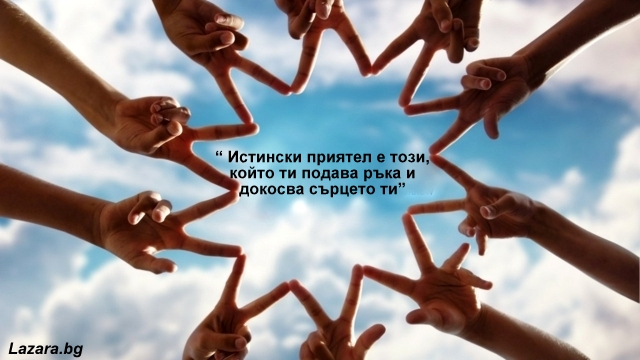 Домашна работа
Съставете кратко публично изказване по темата: Моят най-добър приятел е...
Използвана литература:
1.  BGmateriali.com: https://bgmateriali.com/
2. Ю-туб: https://www.youtube.com/watch?v=HNx98CPlhlI
3. Снимки – интернет и Уча.се
Благодаря за вниманието!
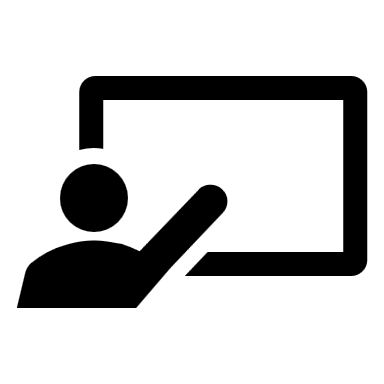 Изготвил: Заприна Глушкова, 
Учител по български език и литература в СУ „Никола Вапцаров“, гр. Хаджидимово